Rozvoj matematické gramotnosti v rámci projektu P-KAP
Mgr. Květa Popjuková garant intervence
kveta.popjukova@nuv.cz
 778 455 889 
garant pro oblast Čtenářská a matematická gramotnost
MG v projektu P-KAP
projekt P-KAP se věnuje akčnímu plánování jak na krajské úrovni, tak na té školní
jedná se o podporu tvorby a propojování mezi aktivitami KAP, I-KAP a ŠAP/PA
MG je zde jednou ze státem podporovaných oblastí
MG v ČR
projekt P-KAP – SŠ a VOŠ
na celorepublikové úrovni není žádná strategie
v P-KAP vycházíme ze Strategického rámce evropské spolupráce ve vzdělávání, definice MG dle České školní inspekce 
	
	(viz Tématická zpráva ČŠI: Rozvoj čtenářské, matematické a sociální 	gramotnosti na základních a středních školách ve školním roce 2015/2016)
http://www.csicr.cz/Csicr/media/Prilohy/PDF_el._publikace/Tematické%20zprávy/2016_TZ_rozvoj_gramotnosti_2015_2016.pdf
co je matematická gramotnost
gramotnost (obecně) = schopnost, dovednost (nikoliv znalost)
matematická gramotnost – schopnost využít matematické znalosti 
rozvíjet matematickou gramotnost – rozvíjet schopnosti, nikoliv znalosti, proto je nejlepší je rozvíjet samostatnou/skupinovou činností (nelze předat frontální výukou)

Immanuel Kant: Odvaž se používat vlastní rozum…(Logická olympiáda) 
Sapere aude! (odvaž se mysliti!)
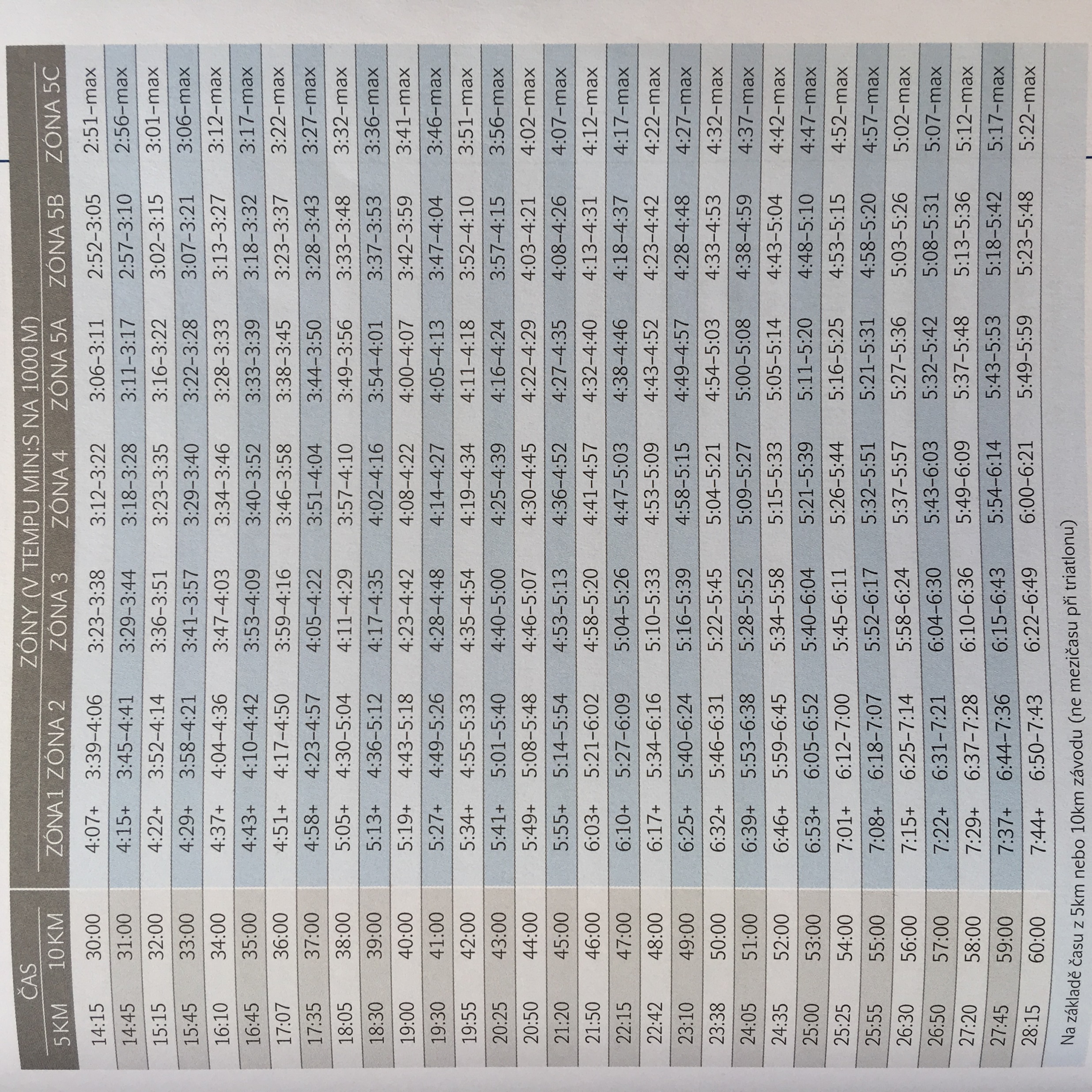 příklad
sbírky úloh
Matematika v médiích 
    https://suma.jcmf.cz/projekty/matematika-v-mediich/ - sbírka slovních úloh vytvořených na základě autentického motivačního textu z médií, určeno pro rozvoj jak čtenářské, tak matematické gramotnosti kooperativní výukou na základních (první polovina sbírky) a středních (druhá polovina sbírky) školách
       
Úlohy pro  rozvoj MG 
    https://www.csicr.cz/Prave-menu/Mezinarodni-setreni/Vyuziti-vysledku-  vyzkumu/Vyuziti-vysledku-vyzkumu-seznam-clanku/Ulohy-pro-rozvoj-matematicke-gramotnosti – úlohy z mezinárodního šetření PISA (patnáctiletí), k využití jak ke společné práci v hodině, tak pro samostatnou práci žáků
Systém rozvoje MG
Plán, v něm definované cíle – ŠAP, PA, koncepce rozvoje školy
Rozvoj vzdělávání pedagogů – DVPP, samostudium: 
	Dotazník pro učitele – mohou si porovnat deklarované priority s vlastními cíli  	https://www.csicr.cz/getattachment/9b9c59d4-3885-4eca-9c18-3e2634a538bf 
	Hospitační záznam rozvoje MG – zamyšlení nad jednotlivými aspekty výuky 	https://www.csicr.cz/cz/Rozvoj-matematicke-gramotnosti  
Materiální a organizační podmínky rozvoje MG – organizačně zajistit prostor pro společnou reflexi aplikace nového do výuky, zajistit neustálý posun v rozvoji MG, evaluace plánu, hodnocení výsledků učení žáků, zajištění potřebného materiálního vybavení…
inspirace
MG na metodickém portálu NÚV: https://digifolio.rvp.cz/view/view.php?id=2937  
v rámci projektu PPUČ pro základní a mateřské školy: https://gramotnosti.pro/ 
pravidelně 2 krát ročně se schází odborný panel k MG v rámci projektu PPUČ
projekt Modernizace odborného vzdělávání připravuje tzv. komplexní úlohy
projekt OP VVV Zvýšení kvality vzdělávání žáků, rozvoje klíčových kompetencí, oblastí vzdělávání a gramotností: http://pages.pedf.cuni.cz/sc25/matematicka-pregramotnost/
Děkuji za pozornost
Národní ústav pro vzdělávánípodpora krajského akčního plánování
www.pkap.cz
Podpora krajského akčního plánování (P-KAP) zajišťuje metodickou a supervizní podporu při využívání akčního plánování na úrovni kraje a středních a vyšších odborných škol.